TDTS08: Advanced Computer Architecture
Lesson
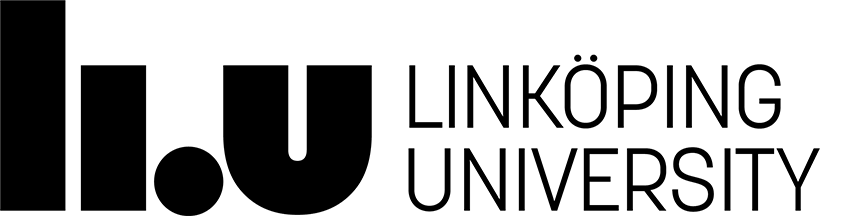 Outline
Lab organization and goals
SimpleScalar architecture and tools
Lab 5: article review
Exercises
Organization
Assistant: Rouhollah Mahfouzi
Web page
http://www.ida.liu.se/~TDTS08
Check the lab page!
Organization
Sign up in Webreg latest Sep. 10.
Deadline for the assignments:





Rules: Read them!
Examination
Written report for each lab:
Hand in the report, in PDF or DOC format, via email
Labs
Five labs:
Cache Memories (2 lab sessions)
Instruction Pipelining (2 lab sessions)
Superscalar Processors (2 lab sessions)
VLIW processors (2 lab sessions)
Article review on multiprocessor systems (no lab session)
Remote
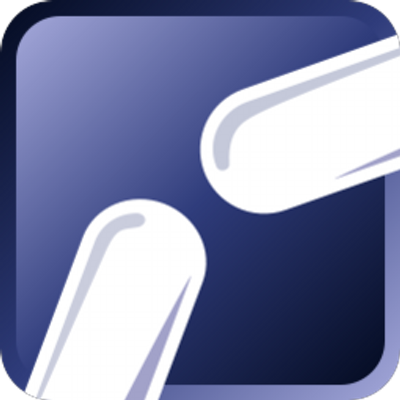 Thinlinc client: thinlinc.edu.liu.se


SSH client: ssh.edu.liu.se
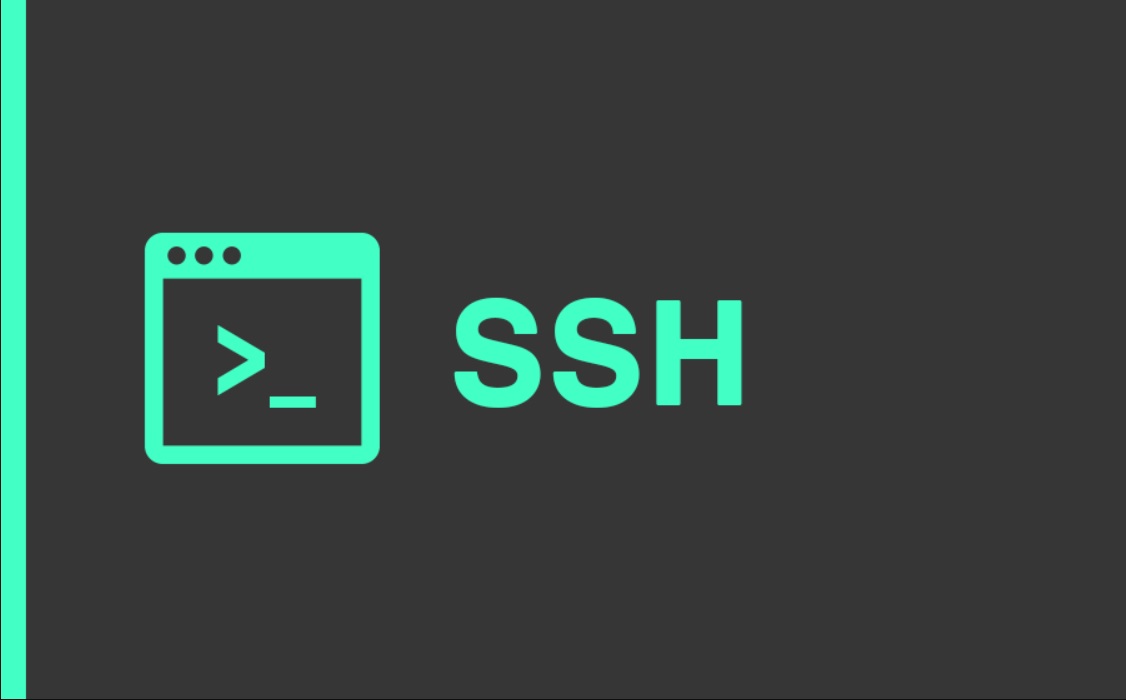 ThinLinc
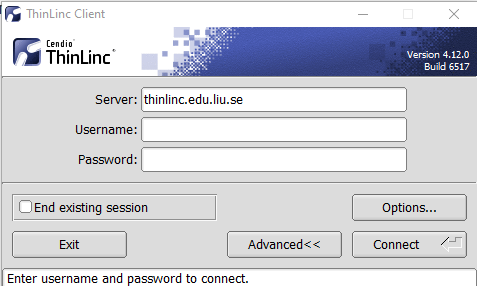 ThinLinc
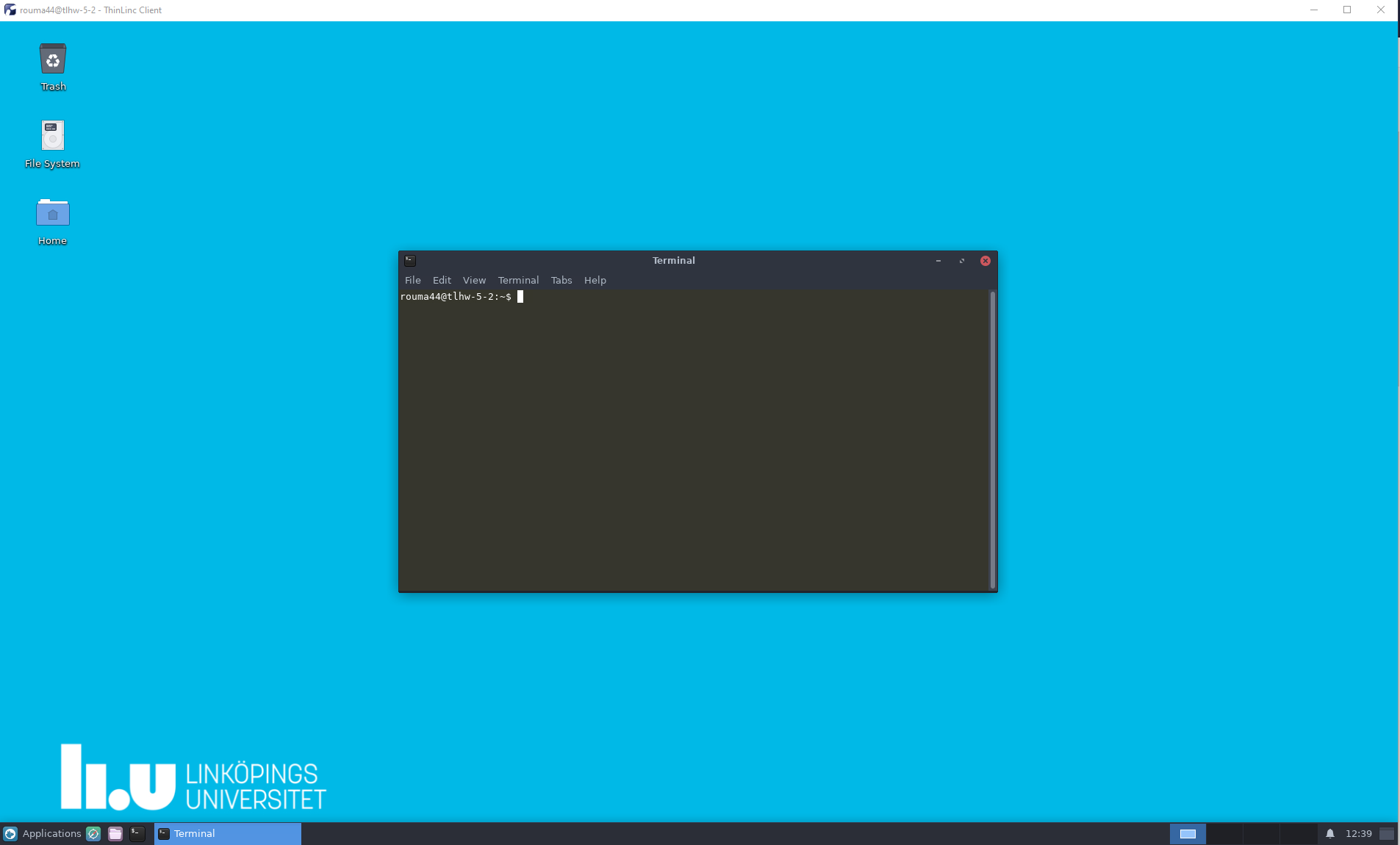 Press F8 for options
How to ask questions during lab sessions?
Zoom meeting room
Waiting list
Possibility for the teammate to join
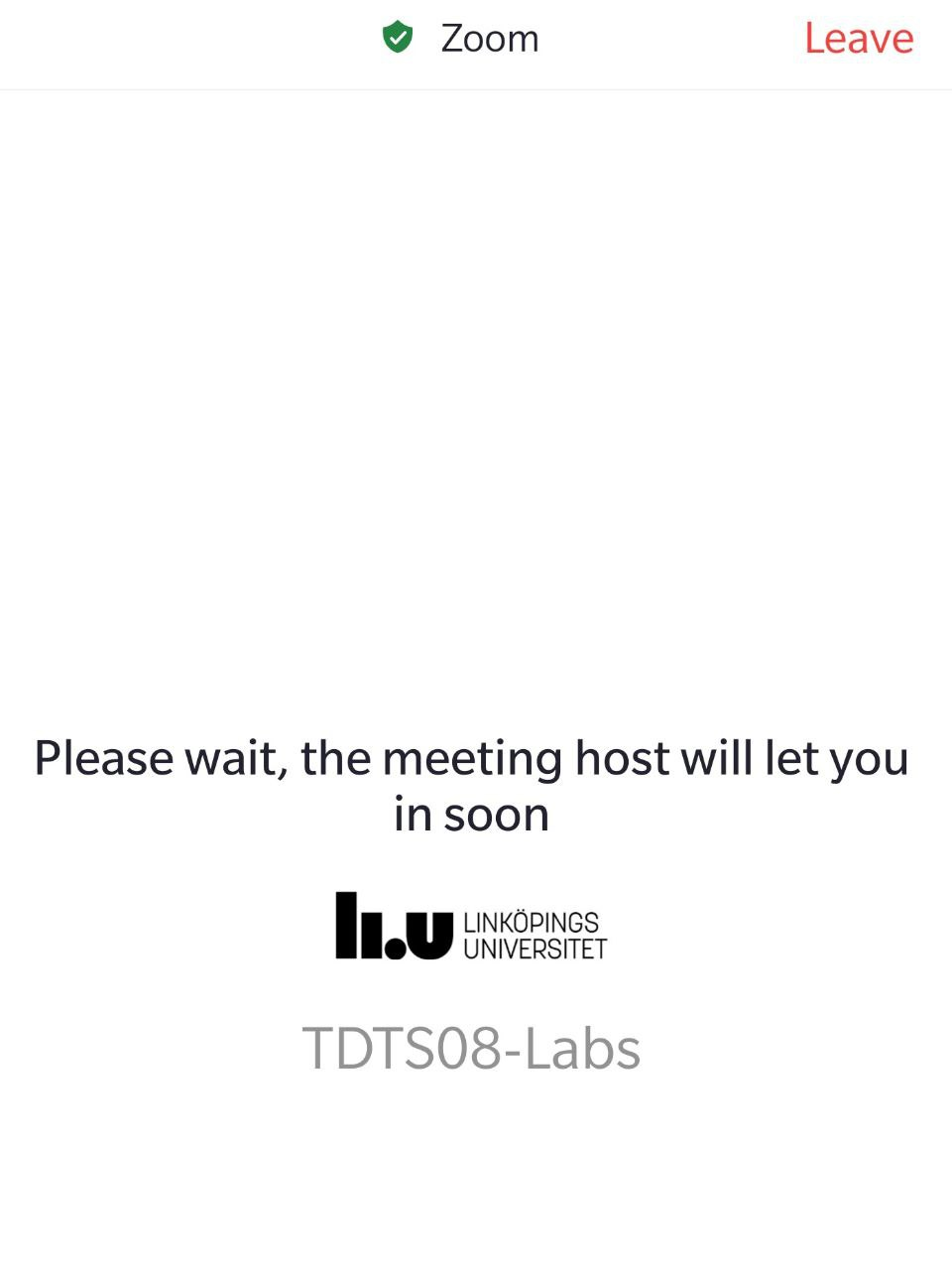 Environment
Linux
Simulations are started from a command line (i.e., terminal)
To open a new terminal you can press ctrl+alt+t  
Get yourself familiarized with the terminal
Ask Google first
Ask your assistant
Make sure you learn the basic commands (i.e., cd, ls, cp, …)
Tool Setup
Don’t forget the instructions in lab0
Instructions should be clear and easy to follow, but if you face difficulties
Don’t get frustrated :)
Read again carefully (without skipping over the lines)
Consult your assistant
Outline
Lab organization and goals
SimpleScalar architecture and tools
Lab 5: article review
Exercises
Architecture Simulation
SimpleScalar: Literature
“The SimpleScalar Tool Set, Version 2.0”, by Doug Burger and Todd M. Austin
Very important preparation for the labs
This is your main reference for the tool!
“User’s and Hacker’s guide”, slides by Austin
SimpleScalar Architecture
Virtual architecture derived from MIPS
Control (j, jr,..., beq, bne,...)
Load/Store (lb, lbu, ...)
Integer Arithmetic (add, addu, ...)
Floating Point Arithmetic (add.s, add.d, ...)
Miscellaneous (nop, syscall, break)
SimpleScalar Architecture (cont’d)
Several simulators
Sim-fast: Fast, only functional simulation (no timing)  
Sim-safe: Sim-fast + memory checks
Sim-cache: Sim-safe + cache simulation and various timing properties (simulation time, measured time, ...)
Sim-cheetah: Simulation of multiple cache  configurations
Sim-outorder: Superscalar simulator
Won’t use these two!
An Example
Lab1, assignment 3
Dump the default configuration of sim-cheetah
Modify the configuration and simulate
Plot the results (e.g. OpenOffice, Gnuplot, Matlab,  Excel)
Outline
Lab organization and goals
SimpleScalar architecture and tools
Lab 5: article review
Exercises
Lab 5: Article Review
Select an article on a multi-core, multiprocessor, multi-computer system, or a graphics processor
List of papers is available on the course page
You may select other articles if your lab assistant agrees
Review the selected article
Write a review report on the article
Self-learning based, no lab session allocated
Read and understand the paper
If the course literature does not help you, investigate the referenced papers
Lab 5: Article Review (cont’d)
Analyze the paper
Classify the architecture (e.g. MIMD, SIMD, NUMA)
Possible questions to ask
Why has the actual method/approach been selected?
What are the advantages and disadvantages?
What is the application area?
What has been demonstrated?
...
Lab 5: Article Review (cont’d)
Write a report
~1000 words
Submit, in PDF format, to your lab assistant's urkund account
Outline
Lab organization and goals
SimpleScalar architecture and tools
Lab 5: article review
Exercises
Exercises
Problem 1. Review questions
Problem 2 and 3. Mandatory for lab 1
Problem 4 and 5. Additional exercises (if you feel up to the challenge)
Cache placement policies (Direct-Mapped)
Cache placement policies (Fully-Associative)
Cache placement policies (Set-Associative)
Question 2
Principle of Locality
Program instructions access a small proportion of their address space at any time
Question 2
Principle of Locality
Program instructions access a small proportion of their address space at any time
Temporal locality 
Items accessed recently are likely to be accessed again soon
Question 2
Principle of Locality
Program instructions access a small proportion of their address space at any time
Temporal locality 
Items accessed recently are likely to be accessed again soon
Spatial locality 
Items near those accessed recently are likely to be accessed soon
Question 2
Principle of Locality
Program instructions access a small proportion of their address space at any time
Temporal locality 
Items accessed recently are likely to be accessed again soon
Spatial locality 
Items near those accessed recently are likely to be accessed soon
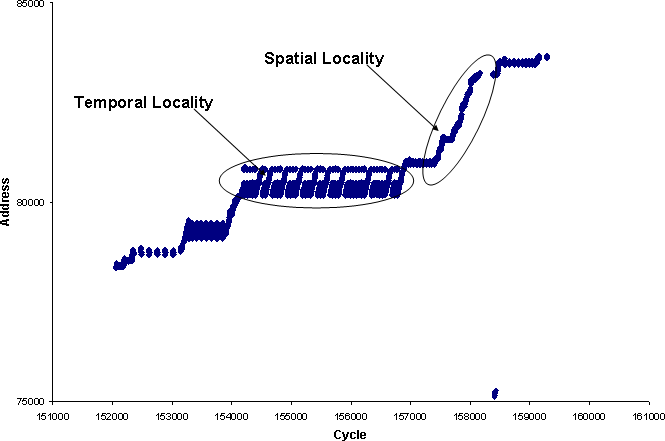